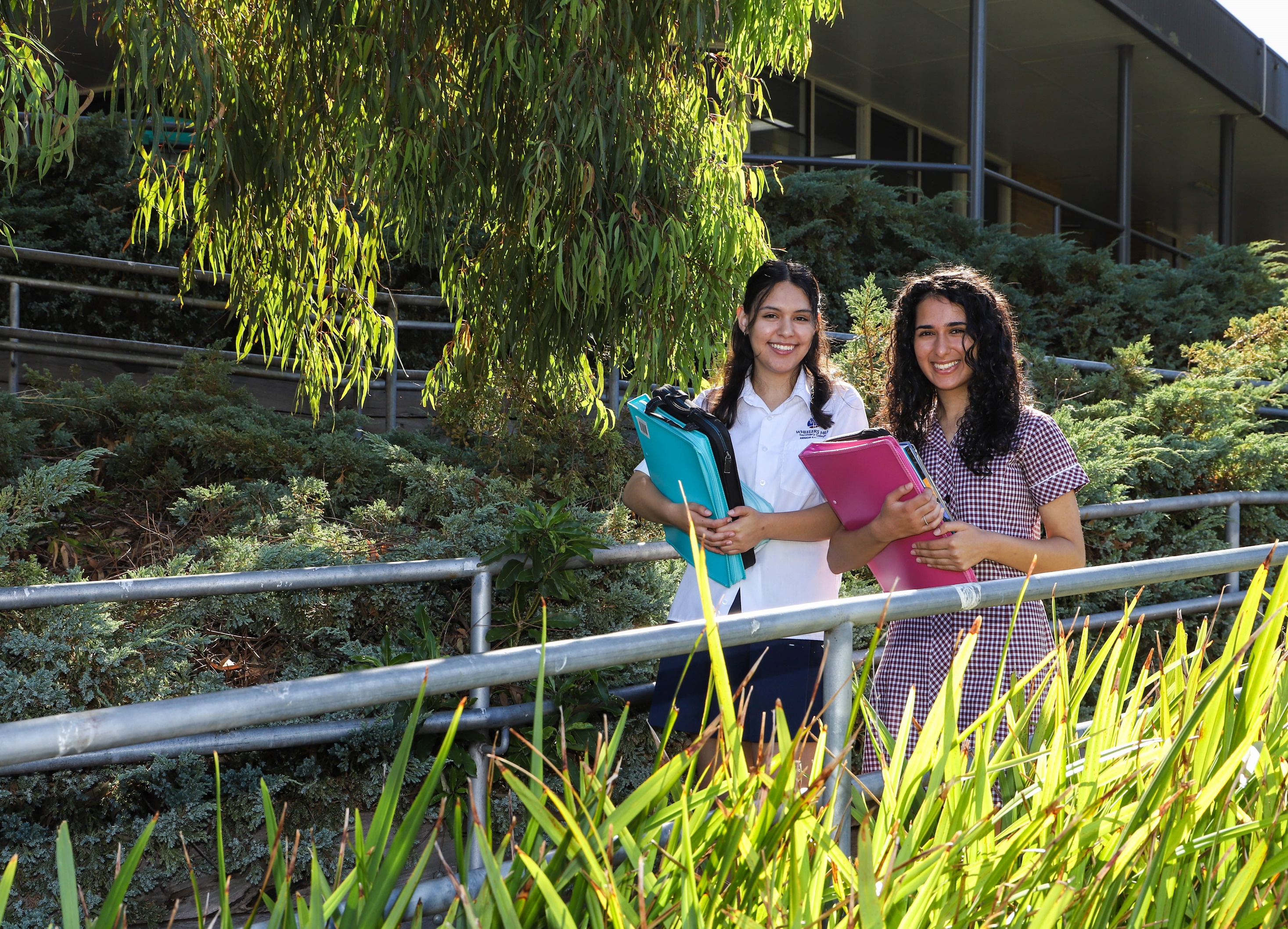 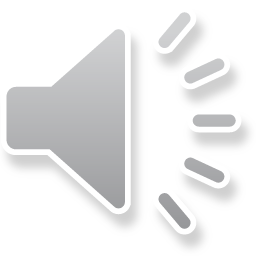 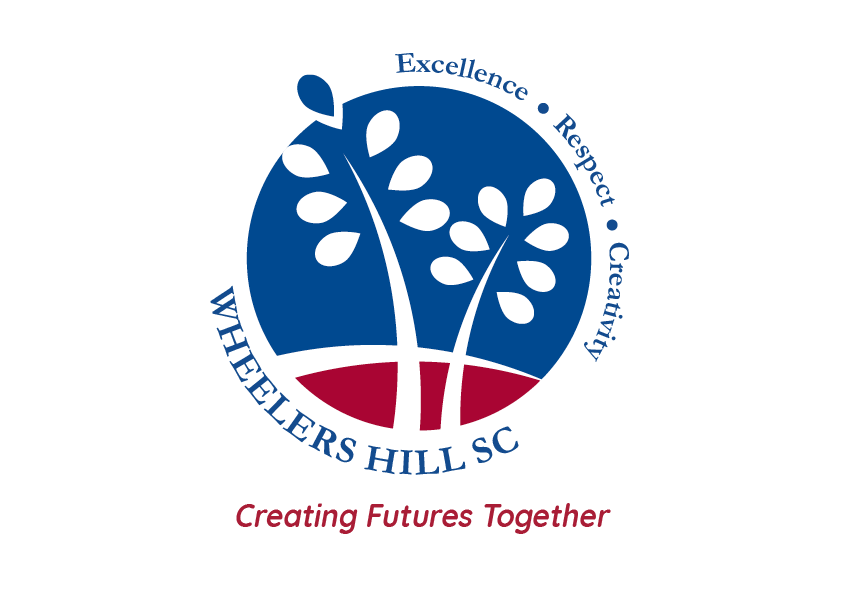 ART CREATIVE PRACTICES
RACT
Teacher: Ms Ford
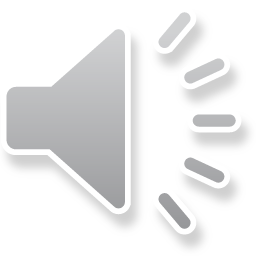 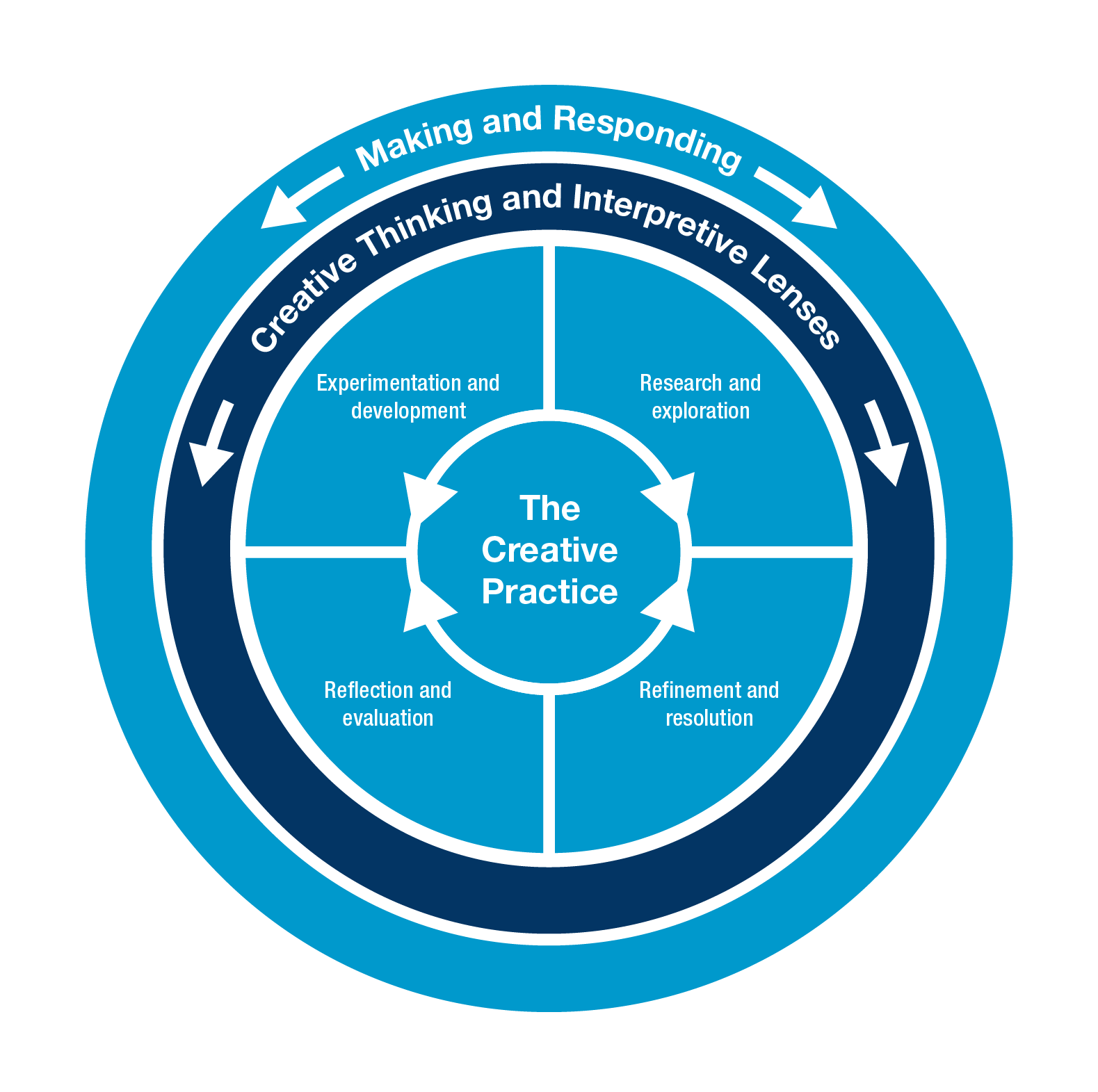 Experimentation and Development
Research and Exploration
Reflection and Evaluation
Refinement and Resolution
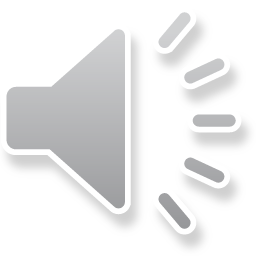 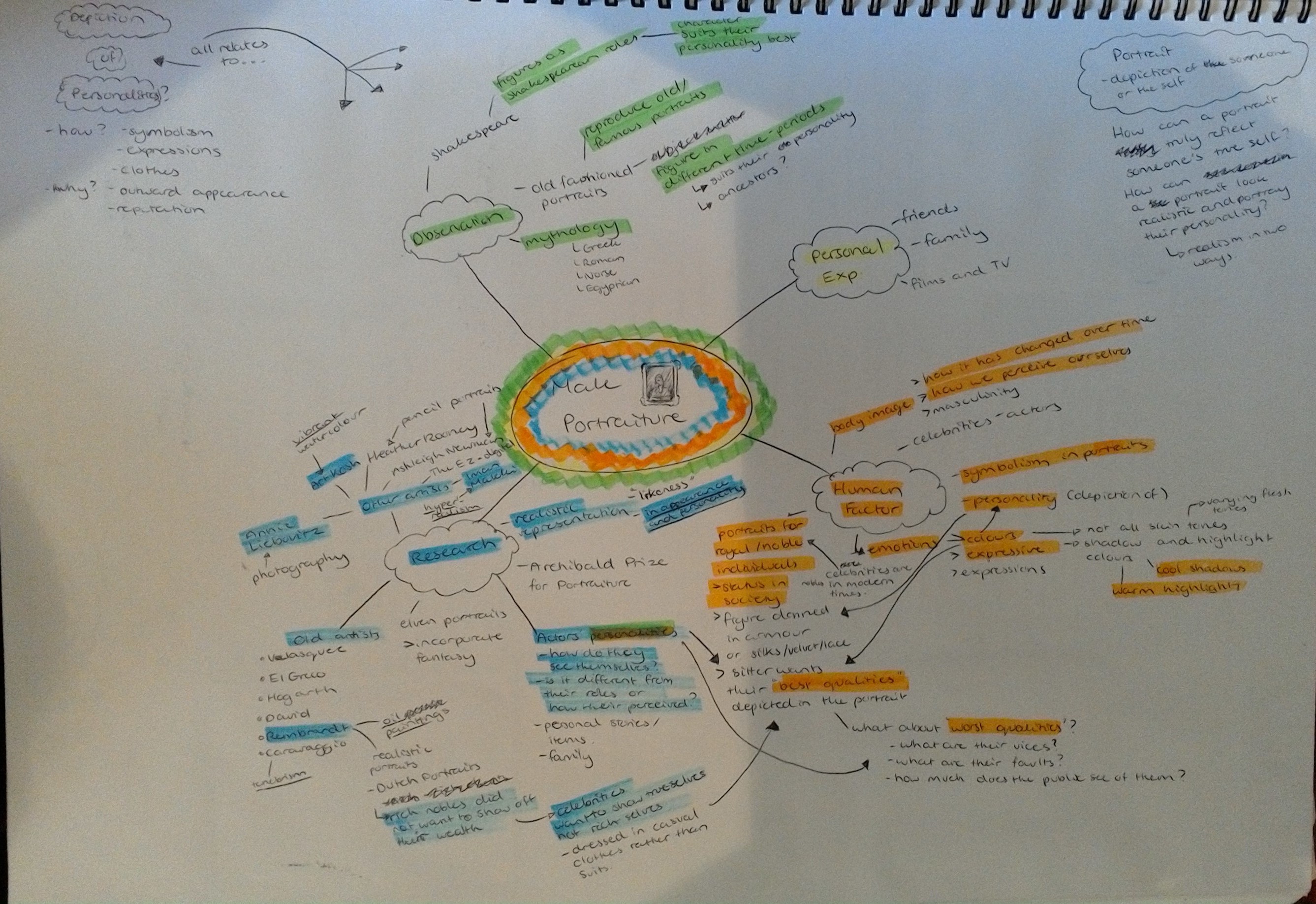 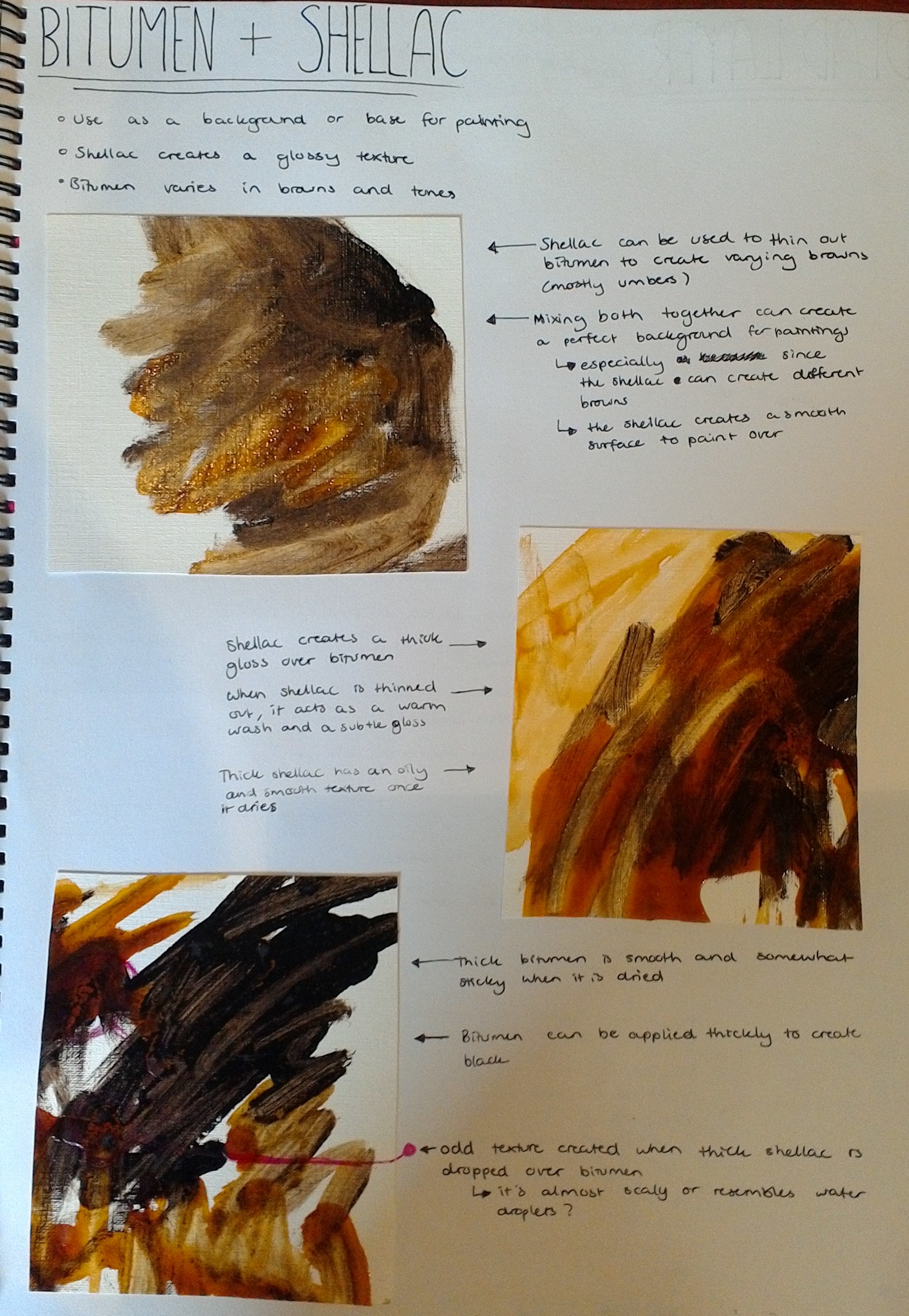 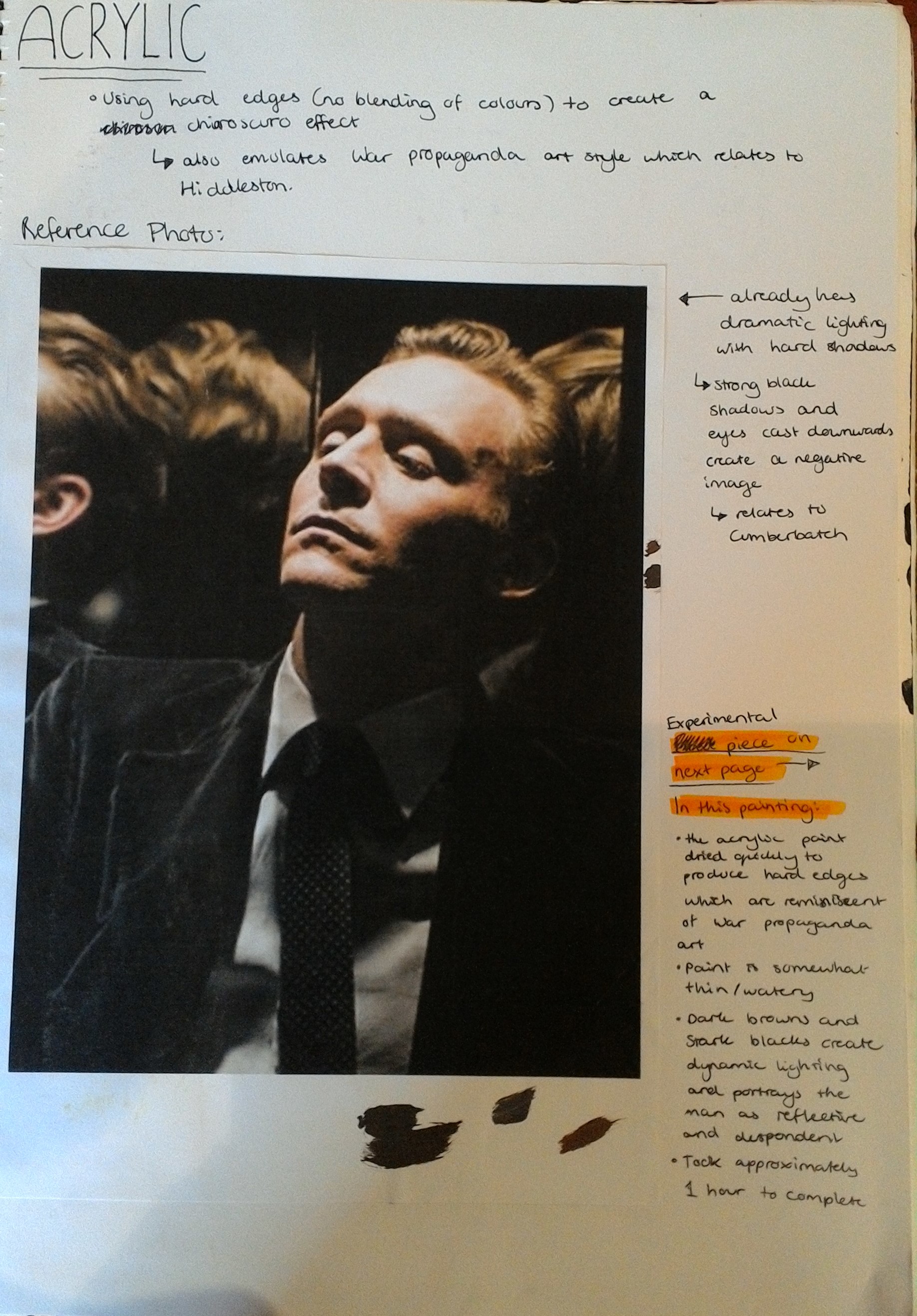 Research and Exploration
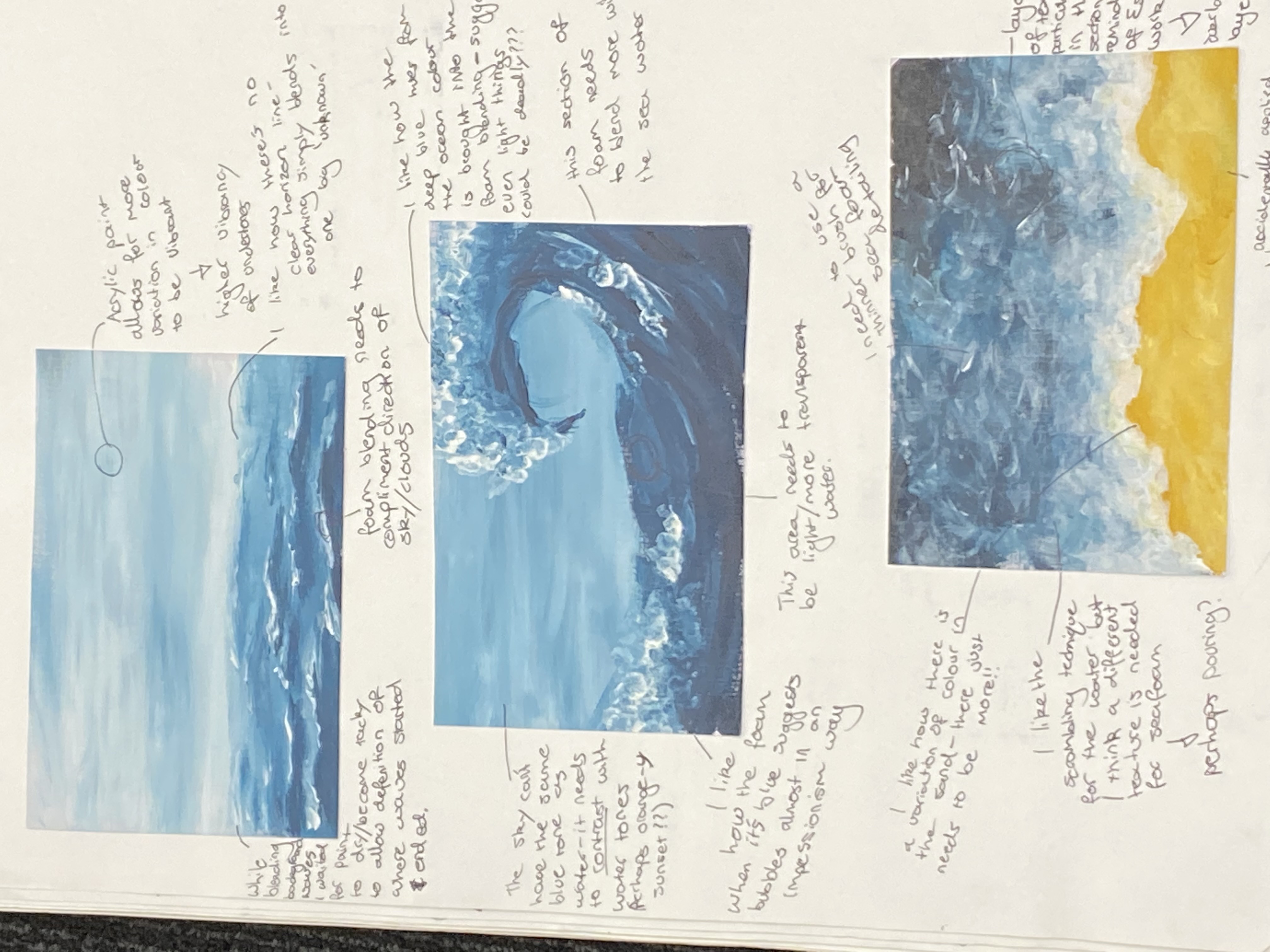 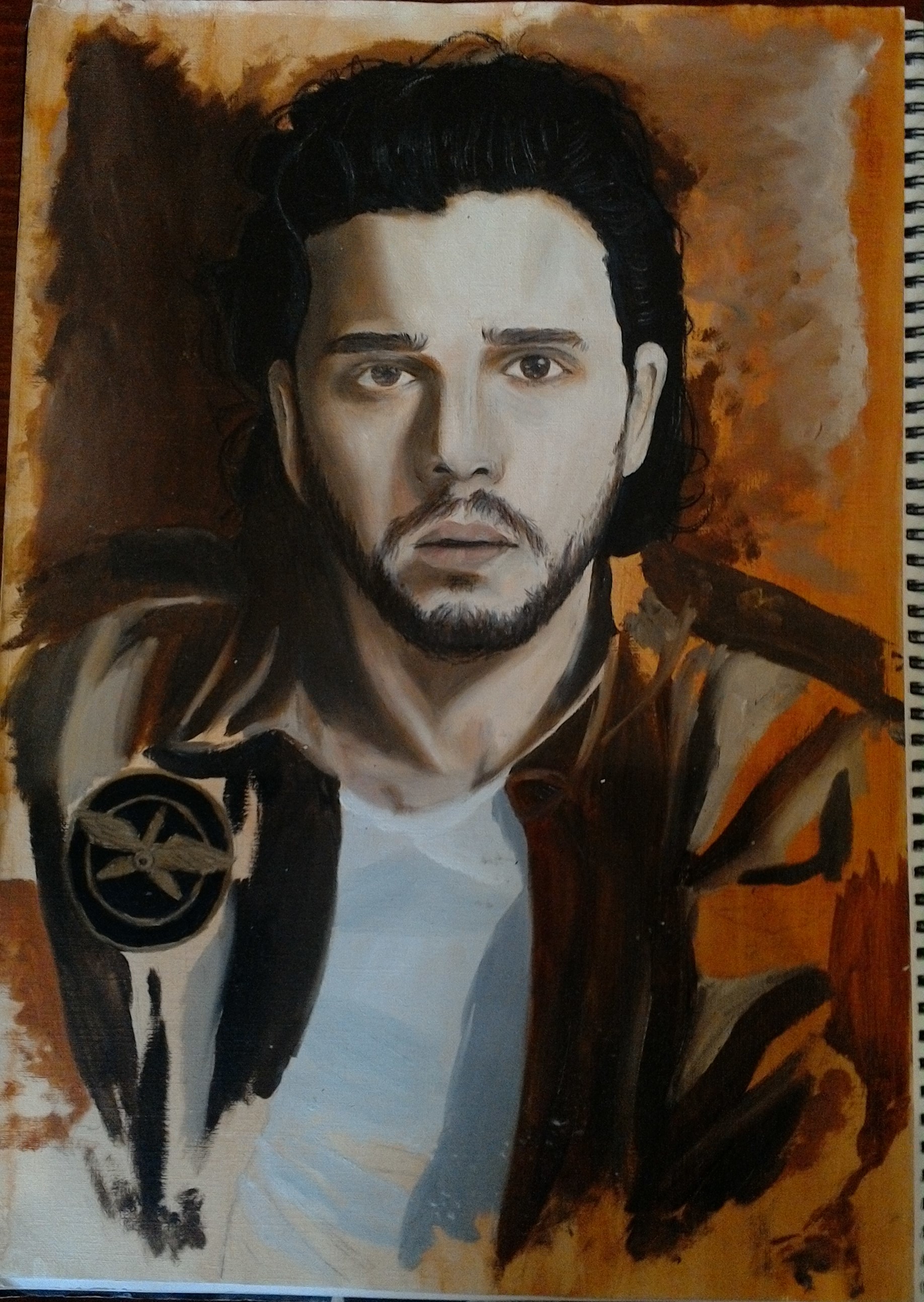 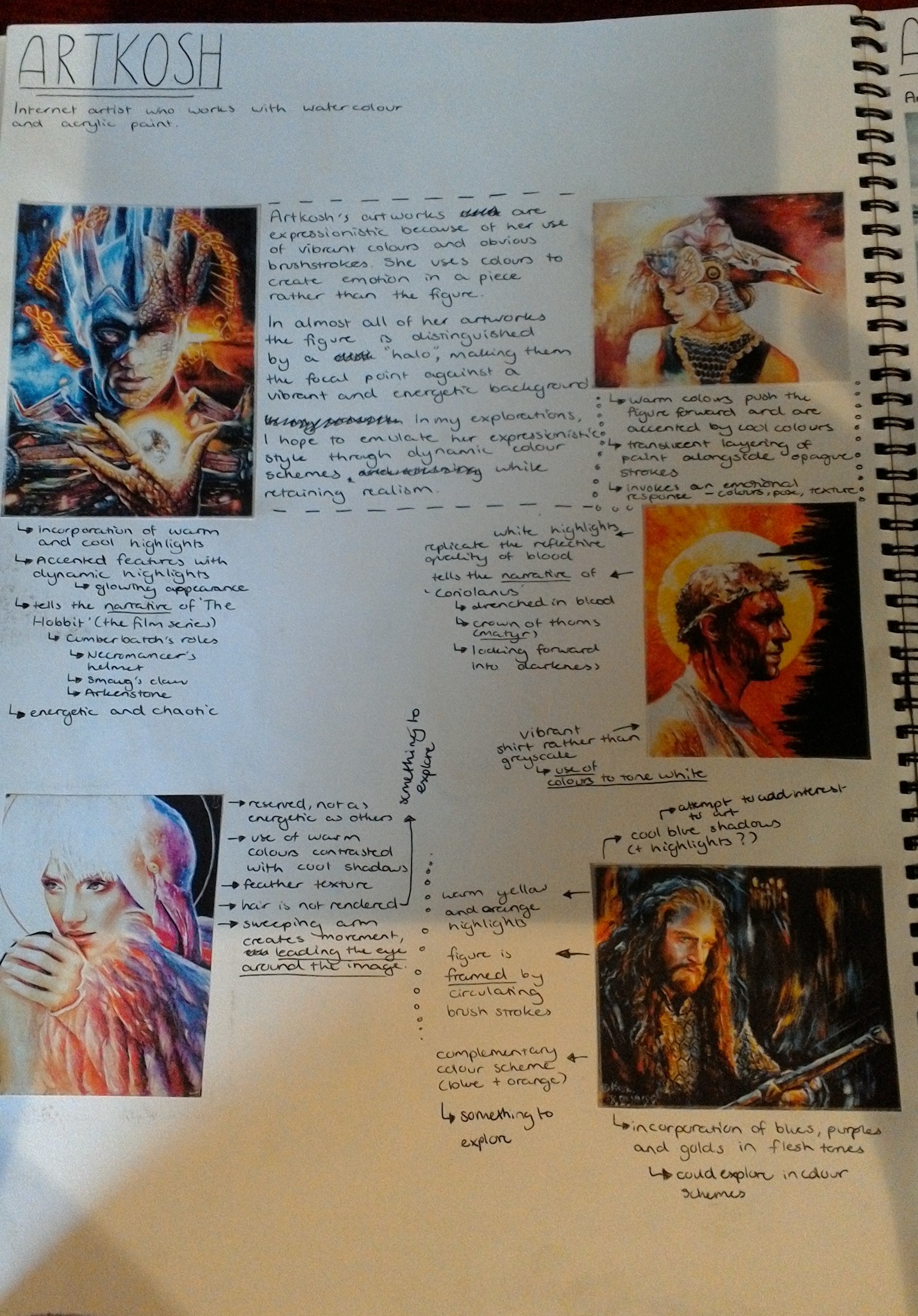 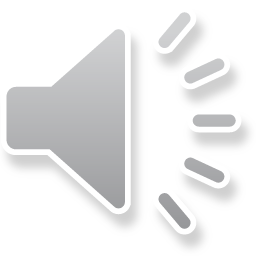 Experimentation and Development
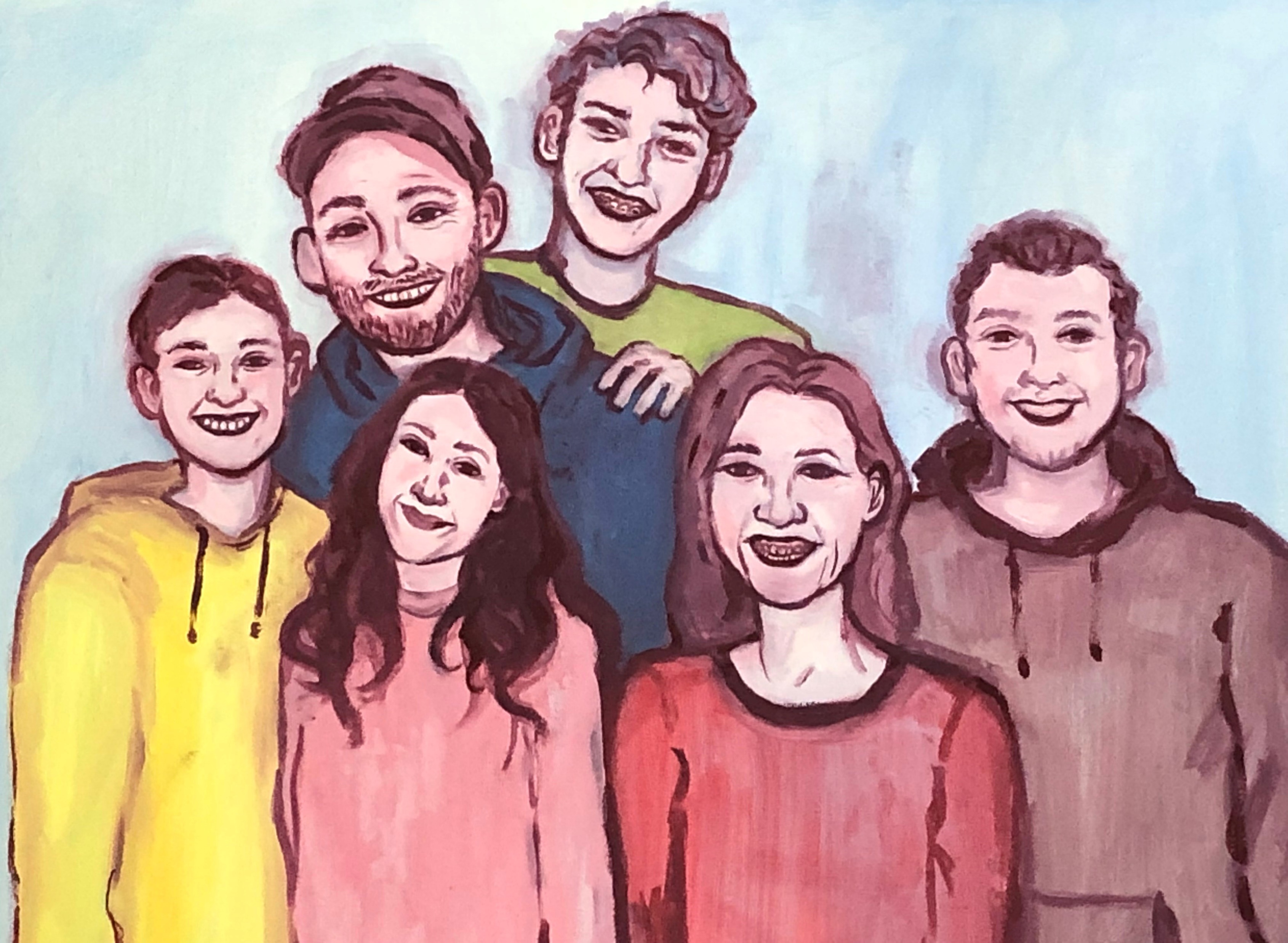 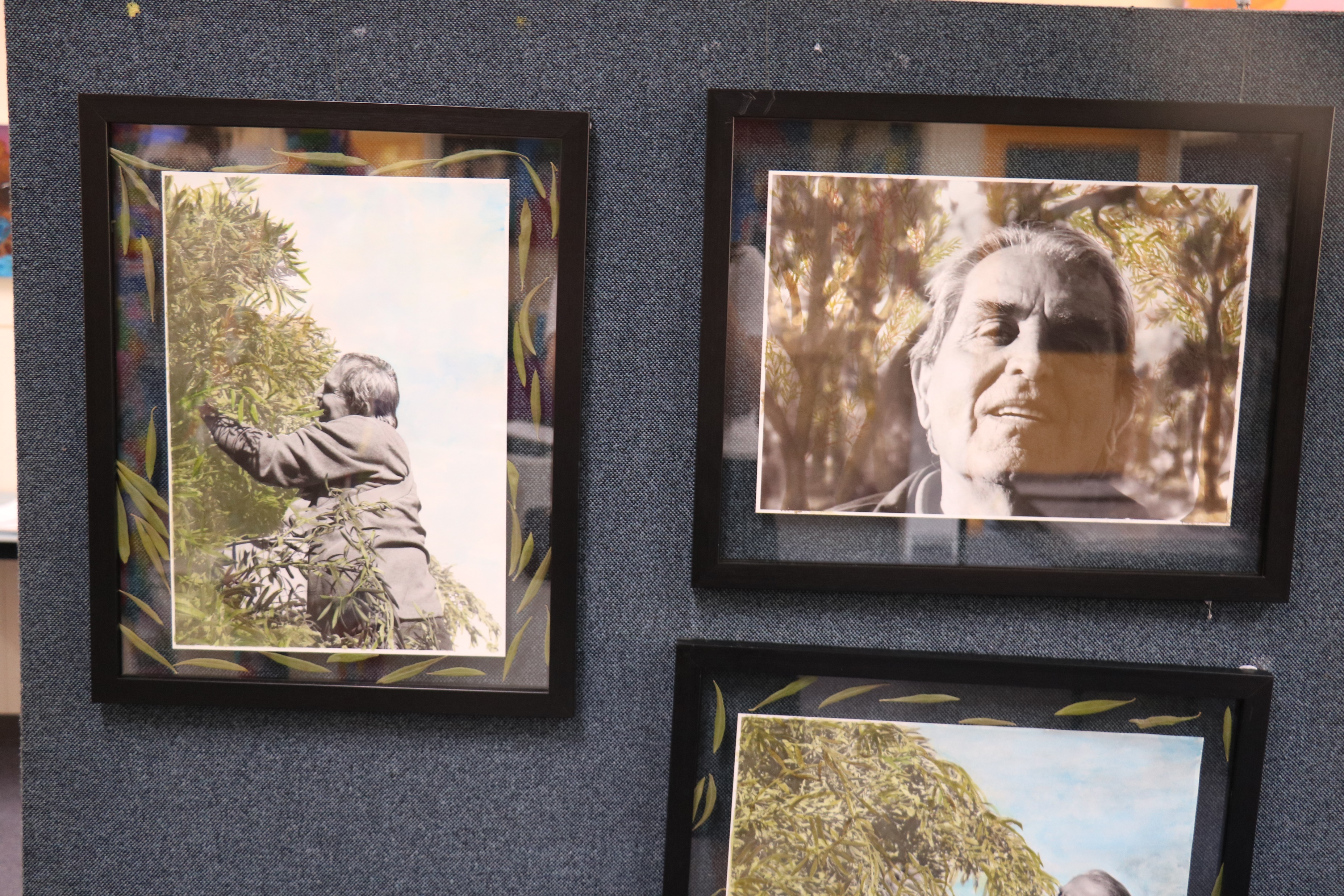 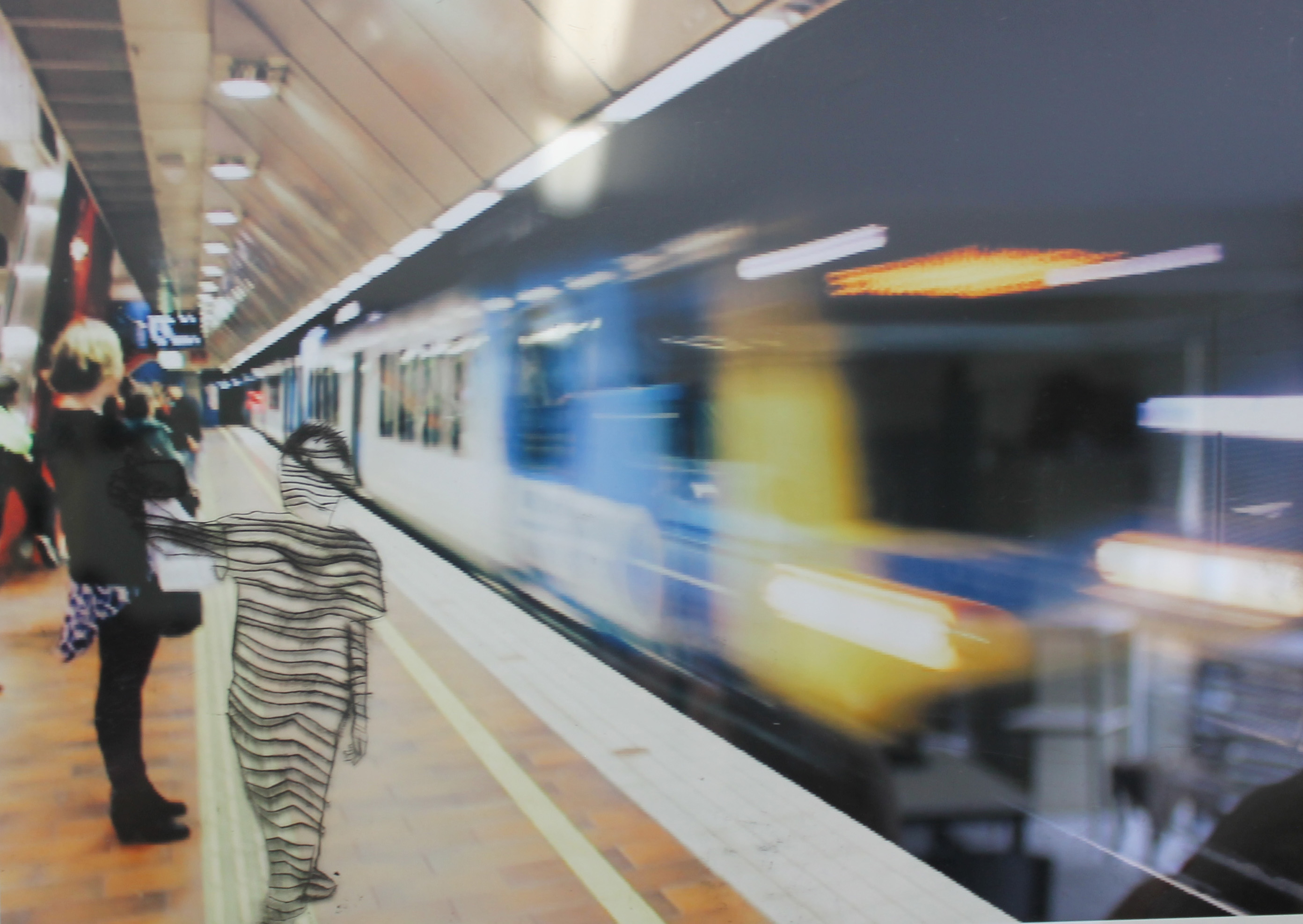 Refinement and Resolution
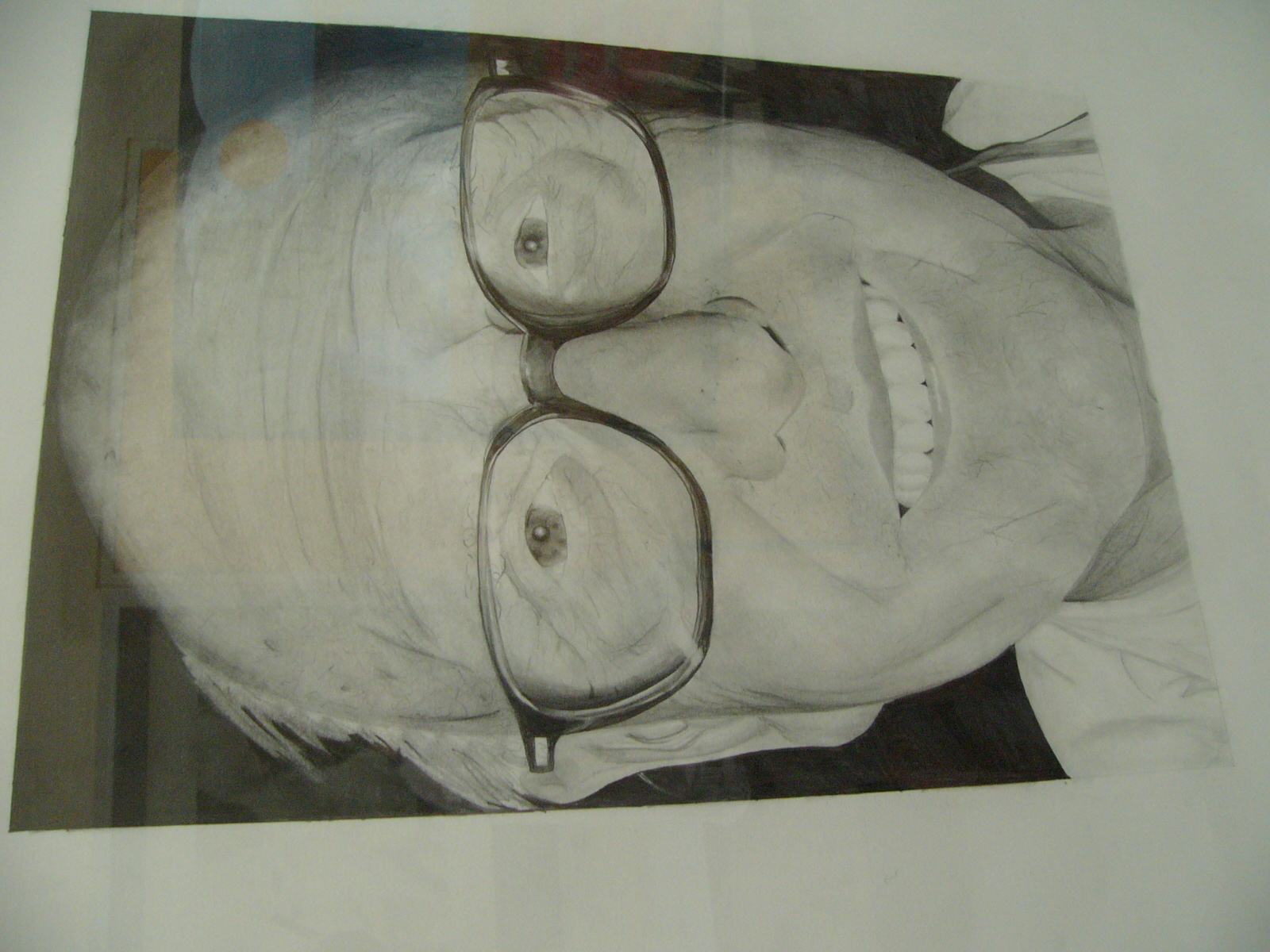 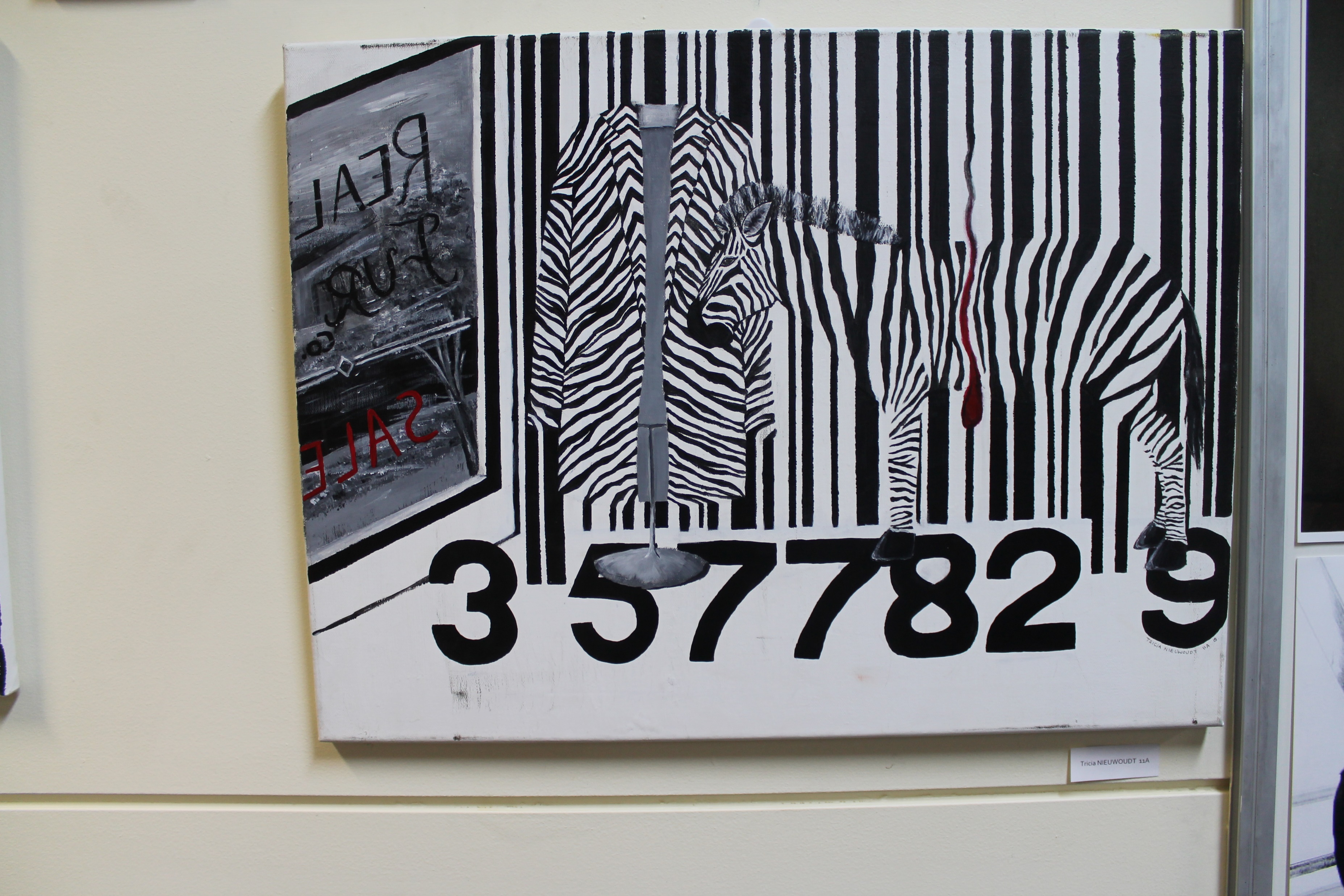 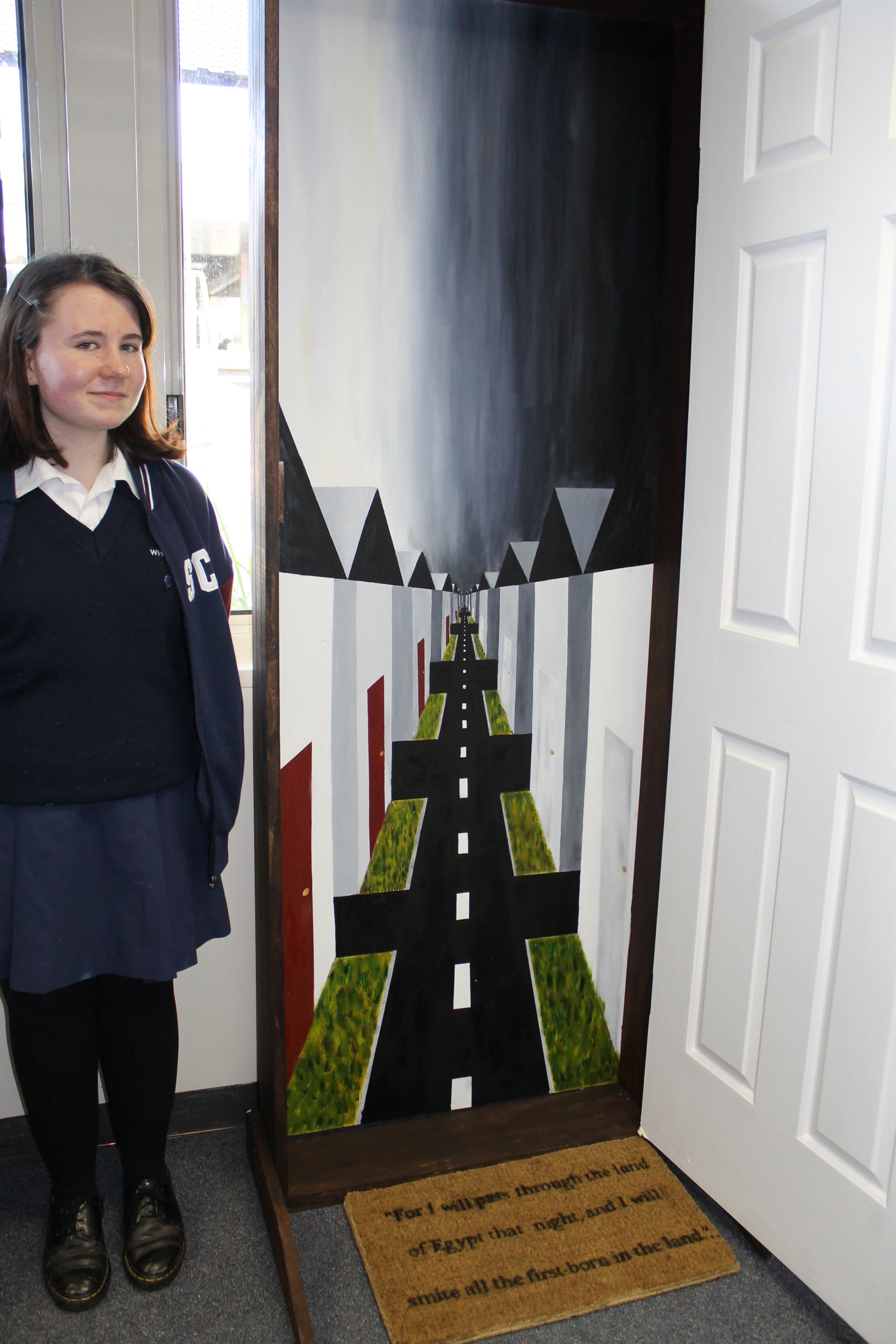 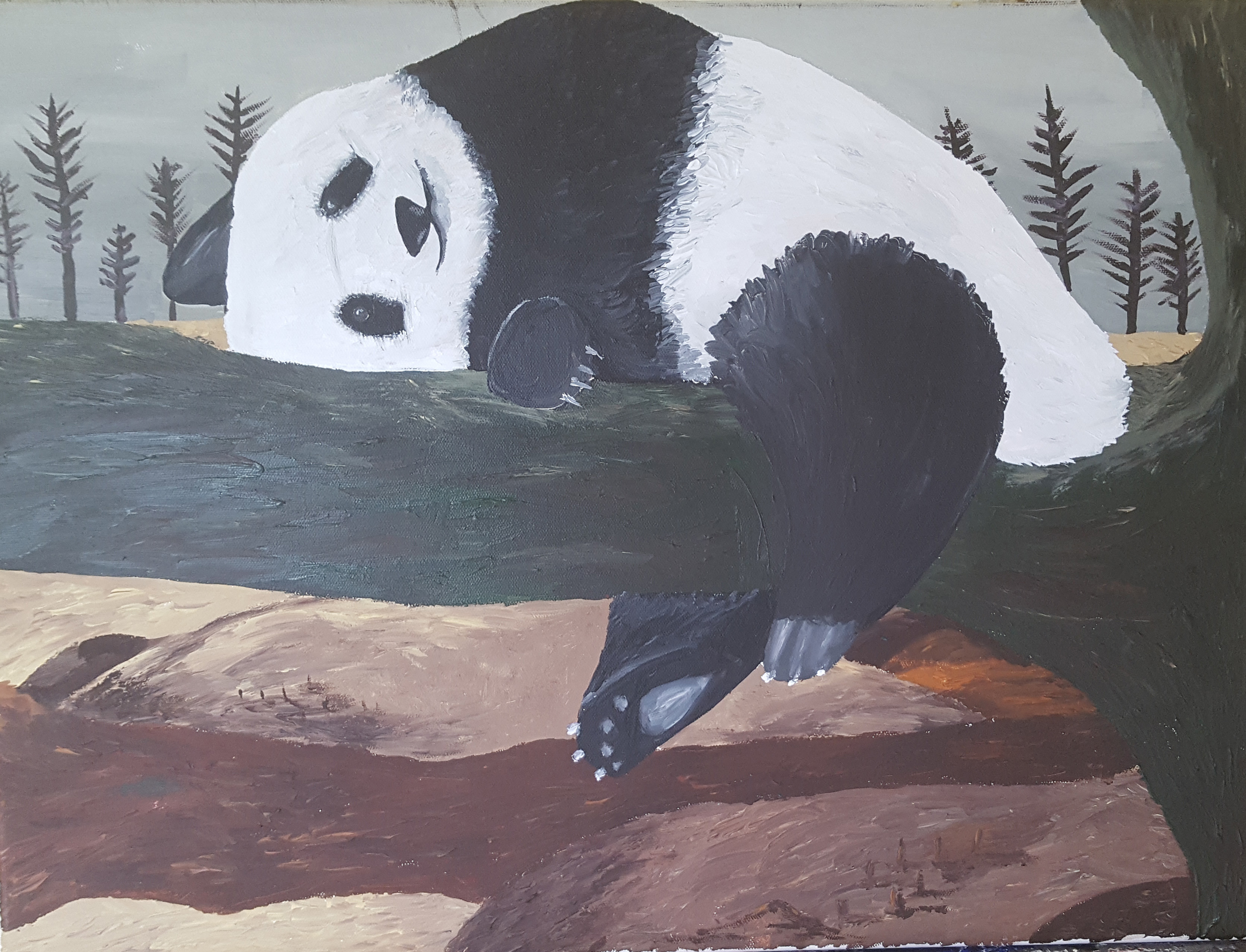 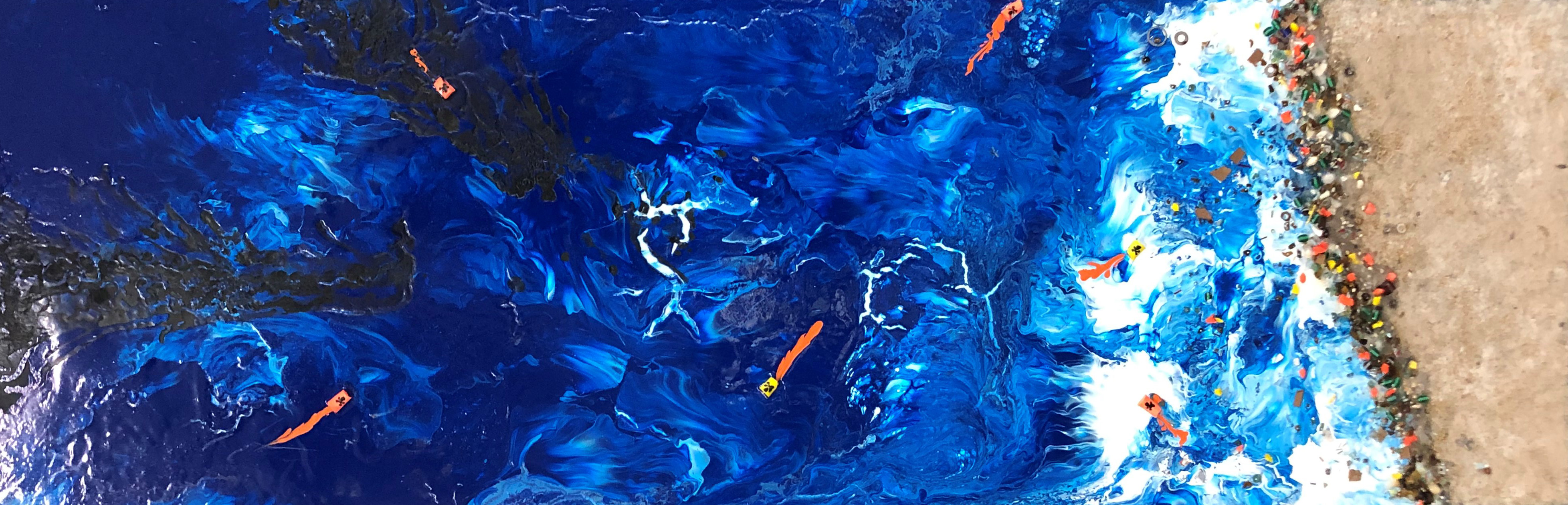 Communicating ideas
Exploring personal ideas and experiences
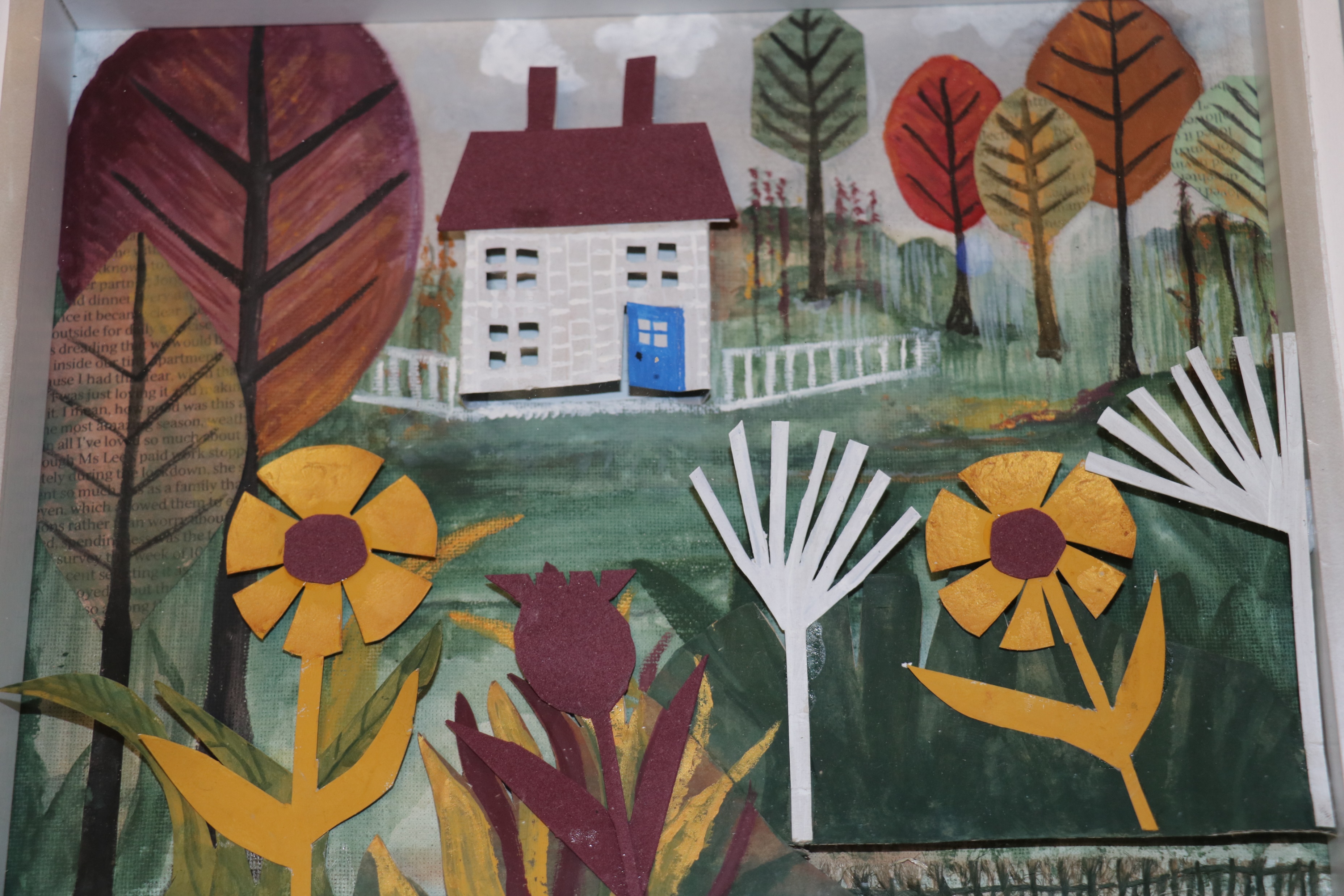 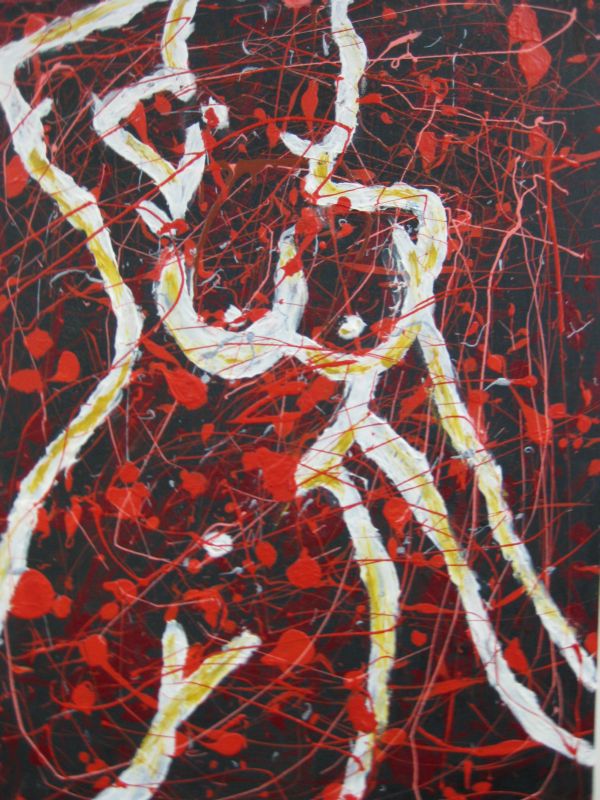 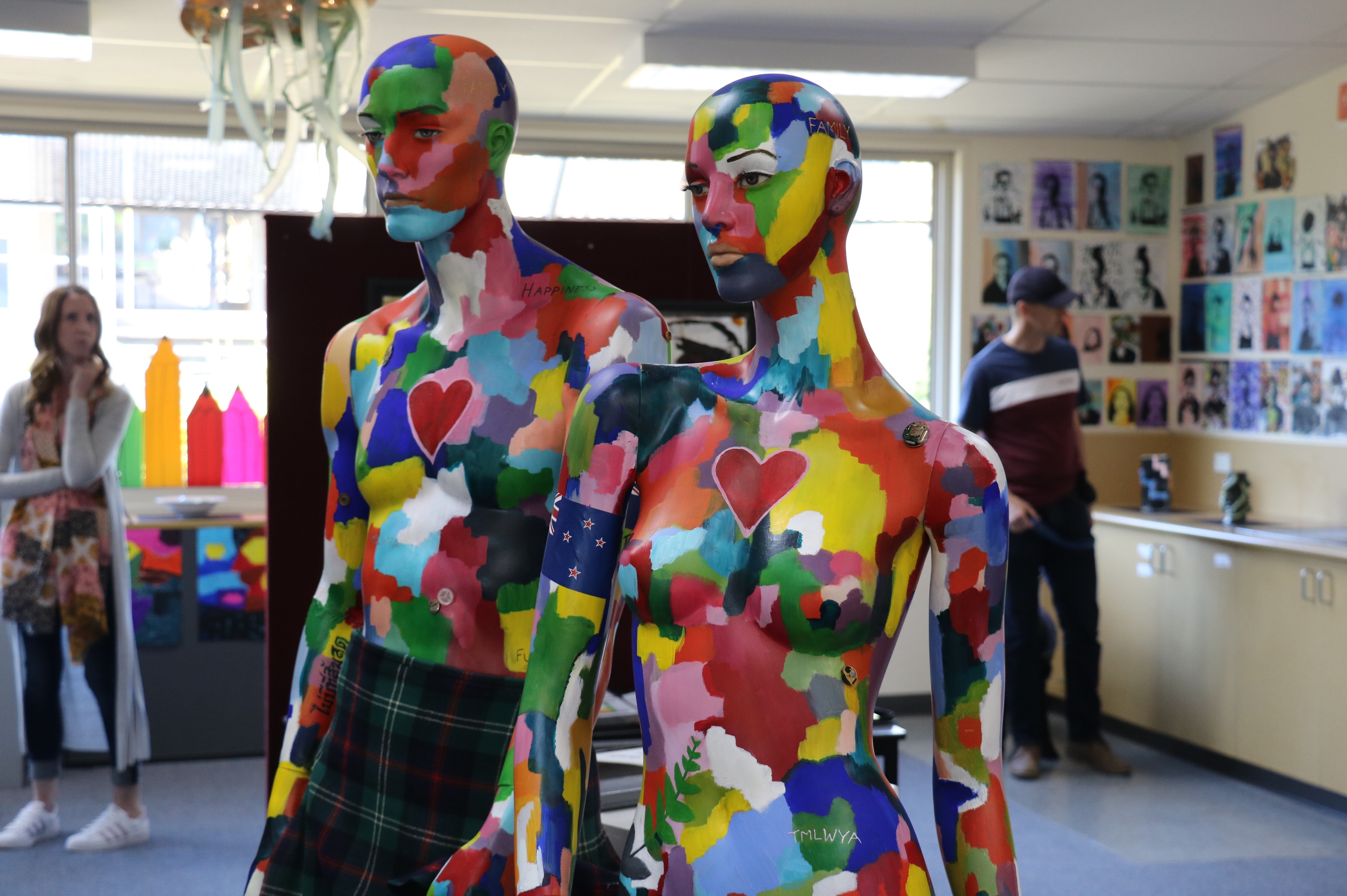 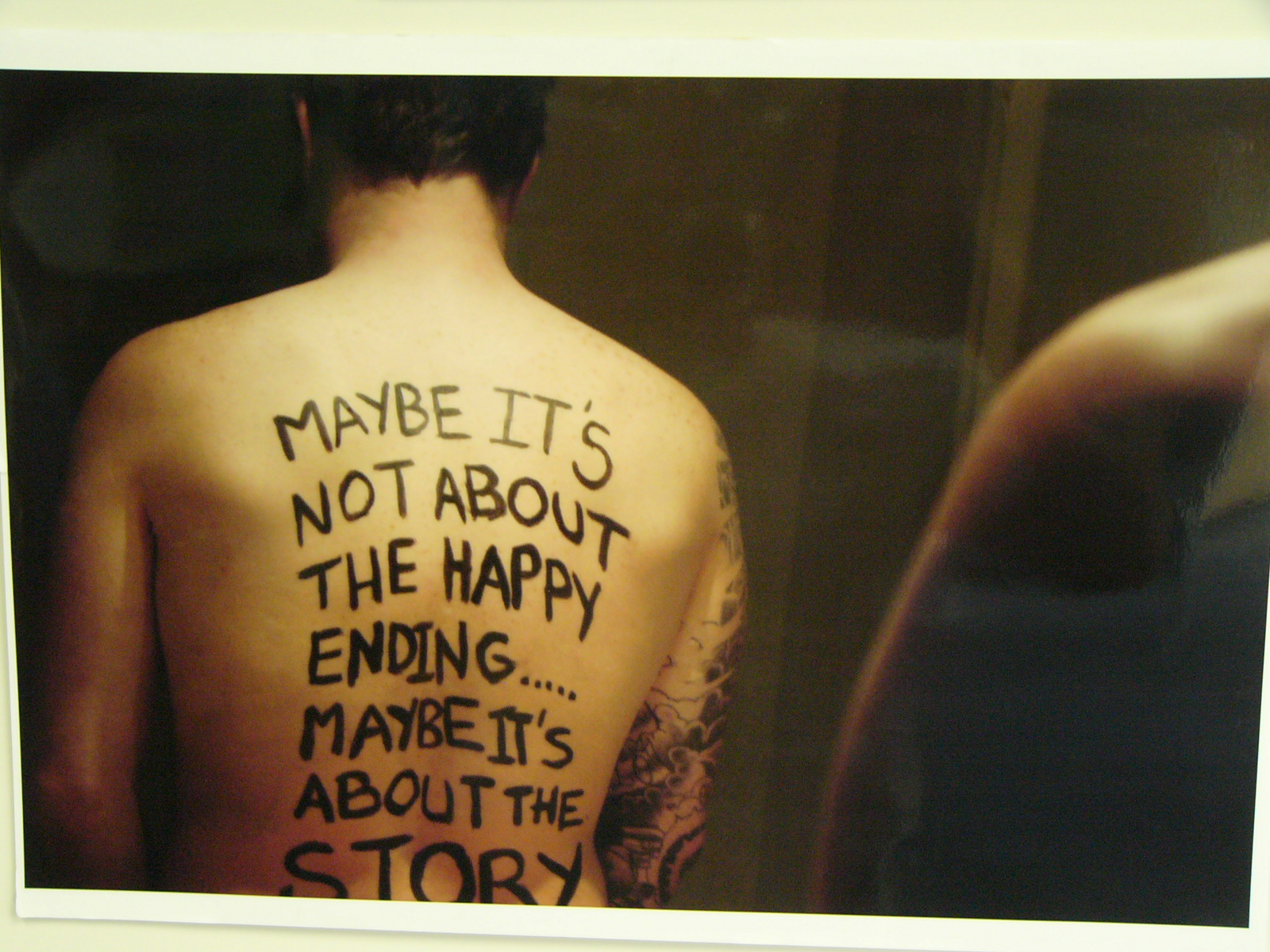 Communicating Meanings
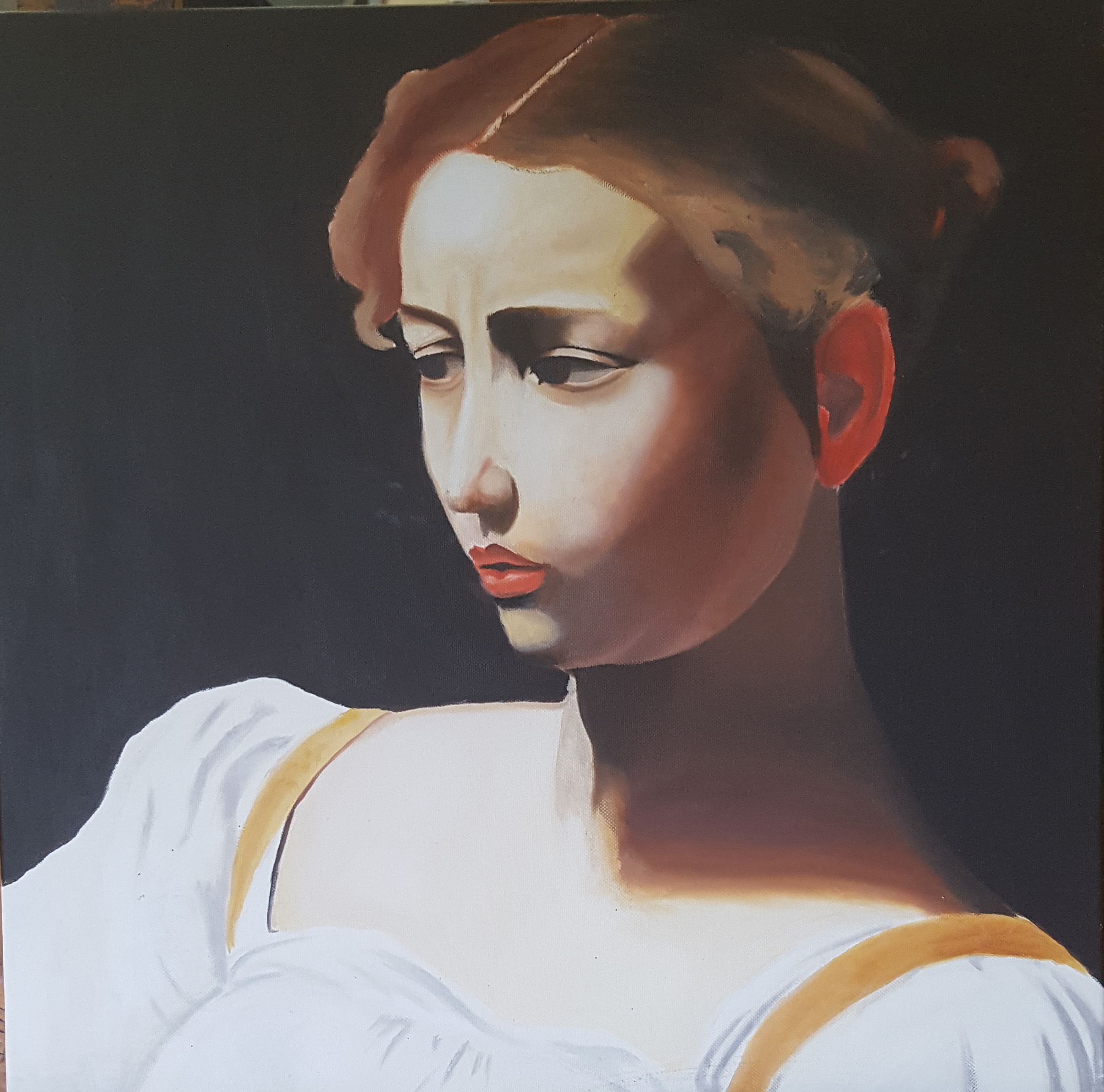 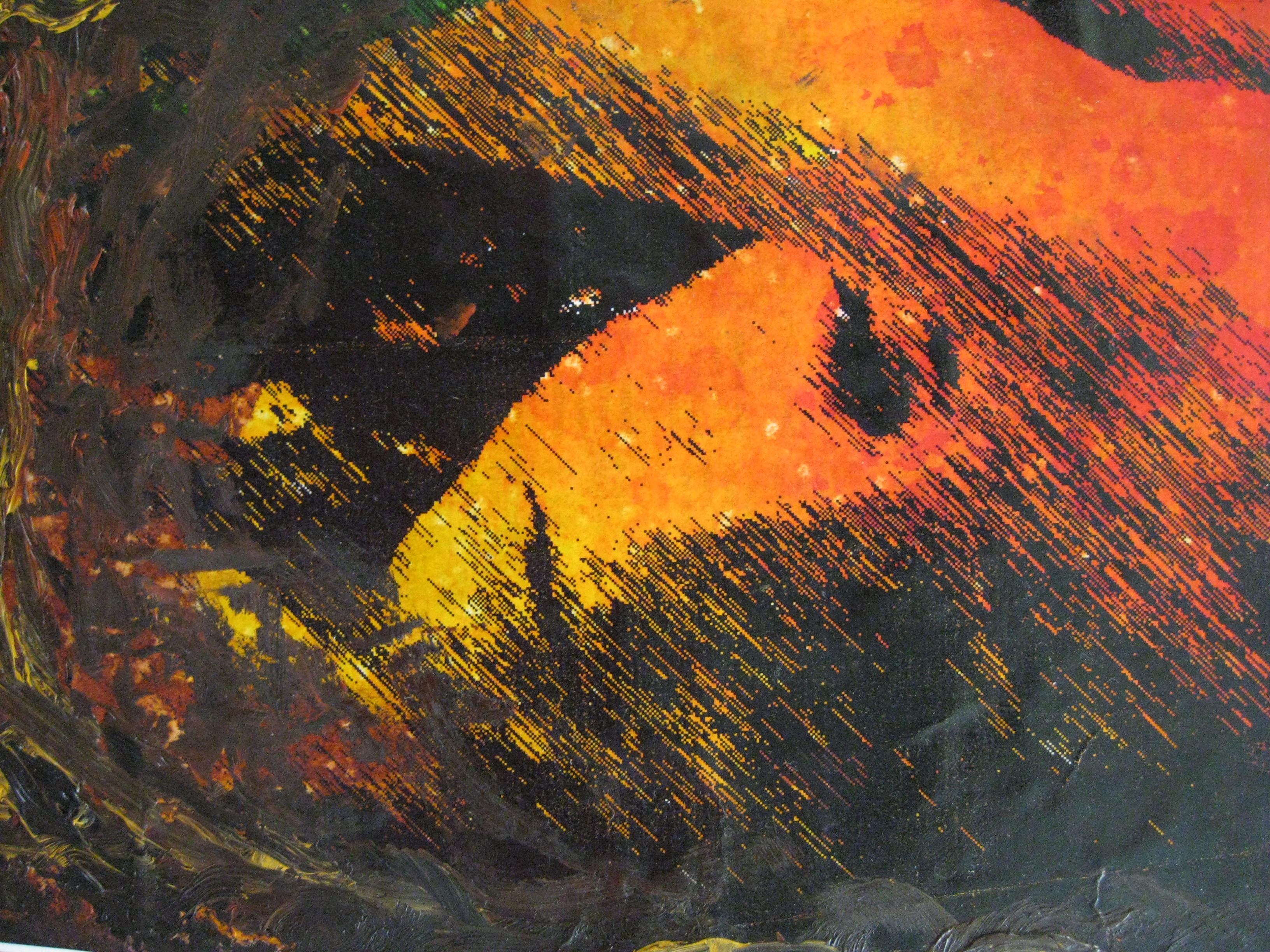 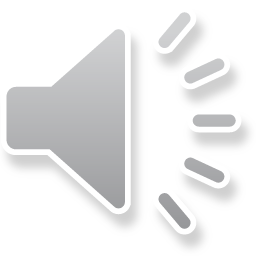 Reflection and Evaluation
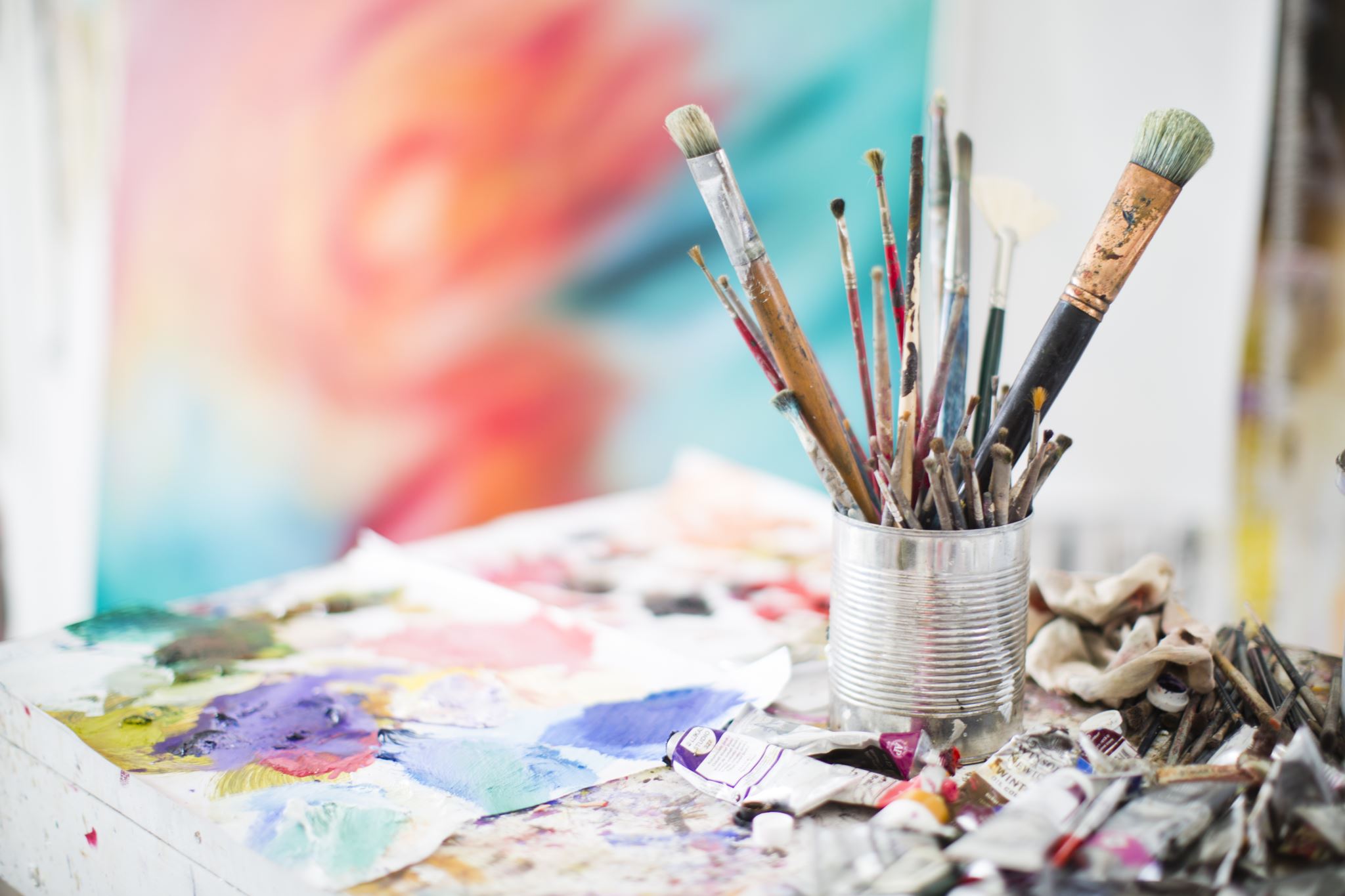 Unit 1
Interpreting Artworks 
Exploring the Creative Practice
Researching 3 different Artists 
You have a choice of which  artists to write about
Use them to inspire you

Completing 3 artworks  using different media. 
You have a choice of media
For each artwork there is a theme

Evaluation and Reflection (including Annotations)
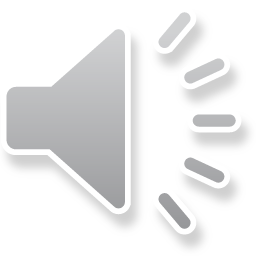 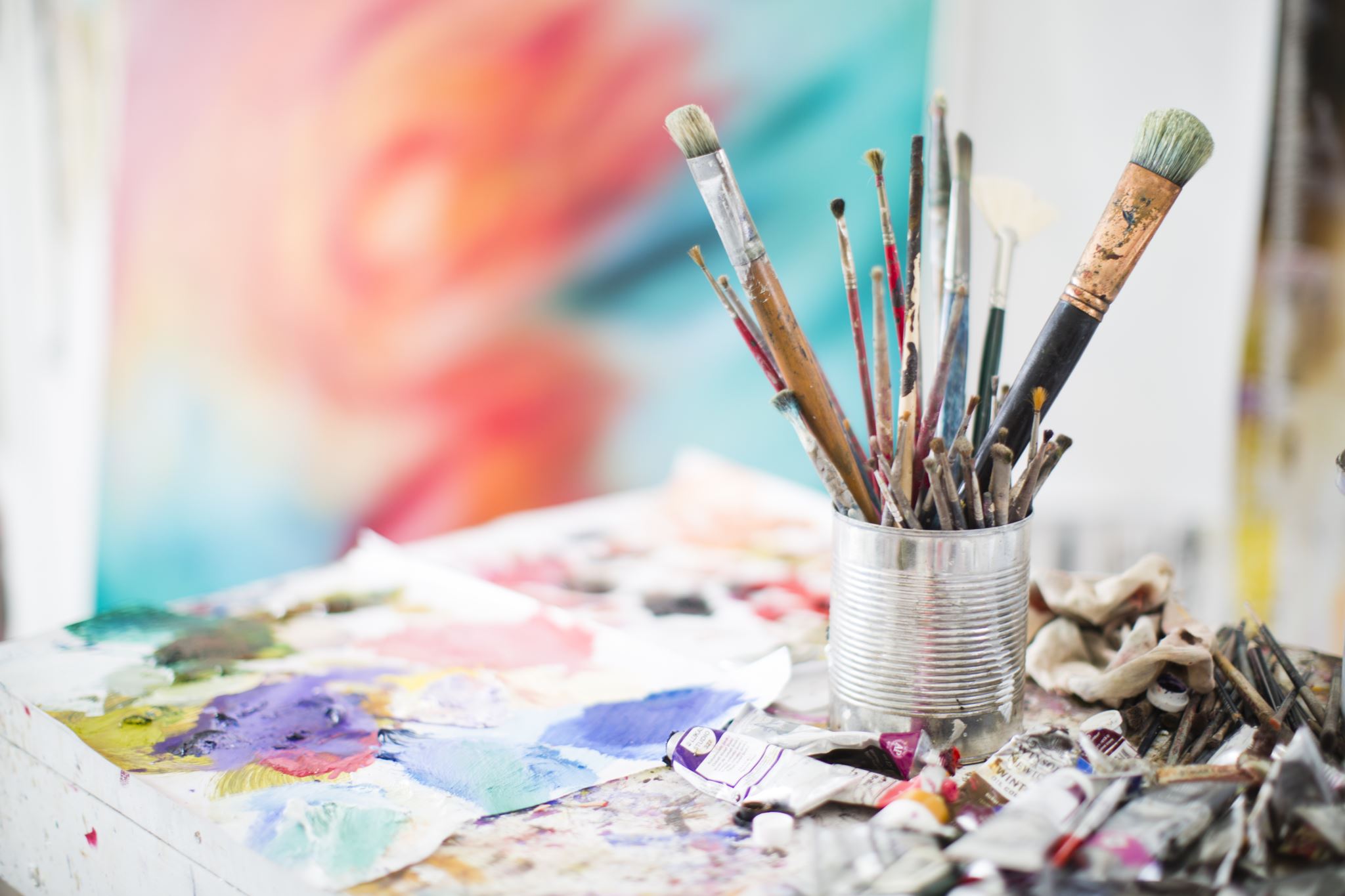 Unit 2
Interpreting Artworks 
Developing Creative Practice
Artist, Society, Culture - Australian 
Analysing artists who work Collaboratively
The Creative Practice
Completing artworks Collaboratively
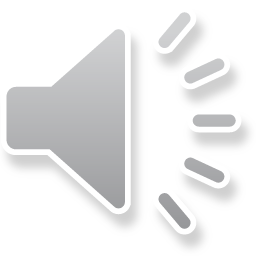 Evaluation and Reflection (including Annotations)
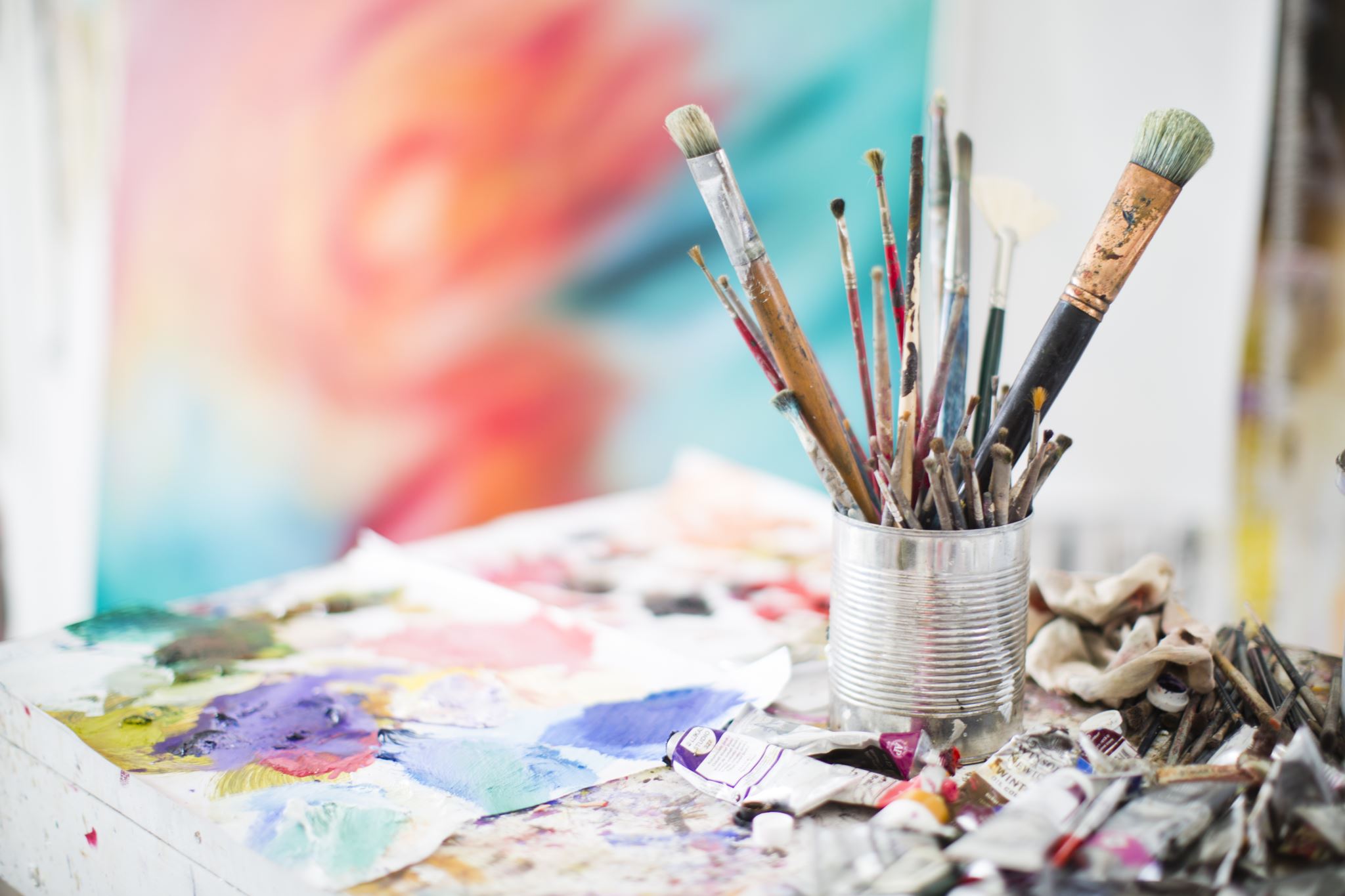 UNIT 3 and 4 are so far away all you need to know right now is…..
Unit 3 
Investigation, Ideas, Artworks
and the Creative Practice
In Unit 3 starting points for completing the 
Creative Process is by being inspired by an artist and from this you get to explore your own ideas and ways to create, make and  present a final artwork.
You then get to do lots of experimentation and exploration of ideas, media and aesthetic qualities.
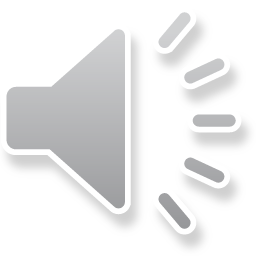 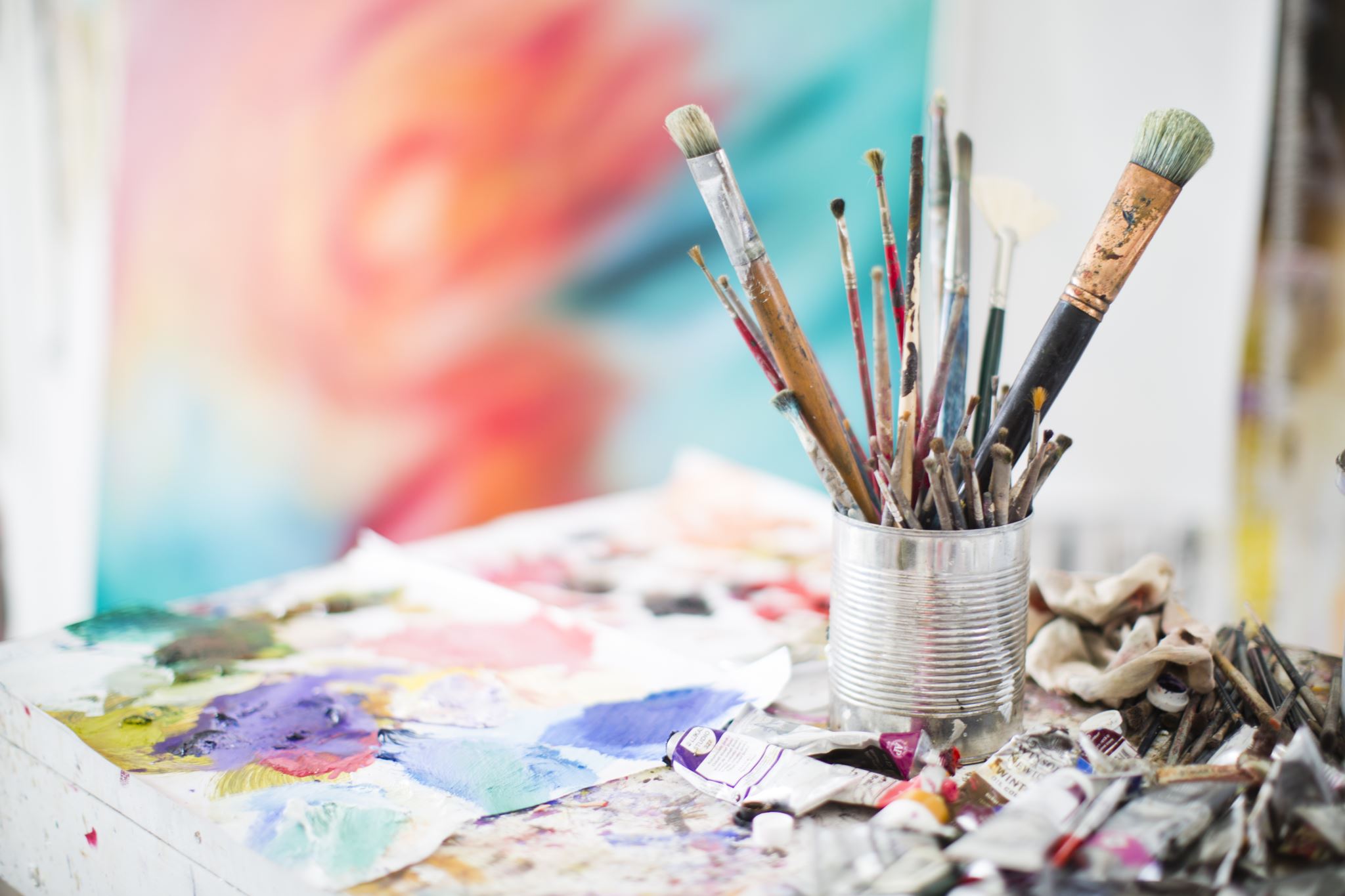 Unit 4
Interpreting, resolving and presenting artworks and the Creative Practice.

In Unit 4 you build further on the Creative Practice begun in Unit 3, developing ideas through to resolutions, ie finished artworks called a Body Of Work. 

You will need to research artists and compare their practices.
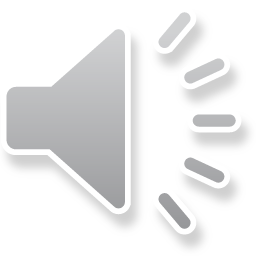 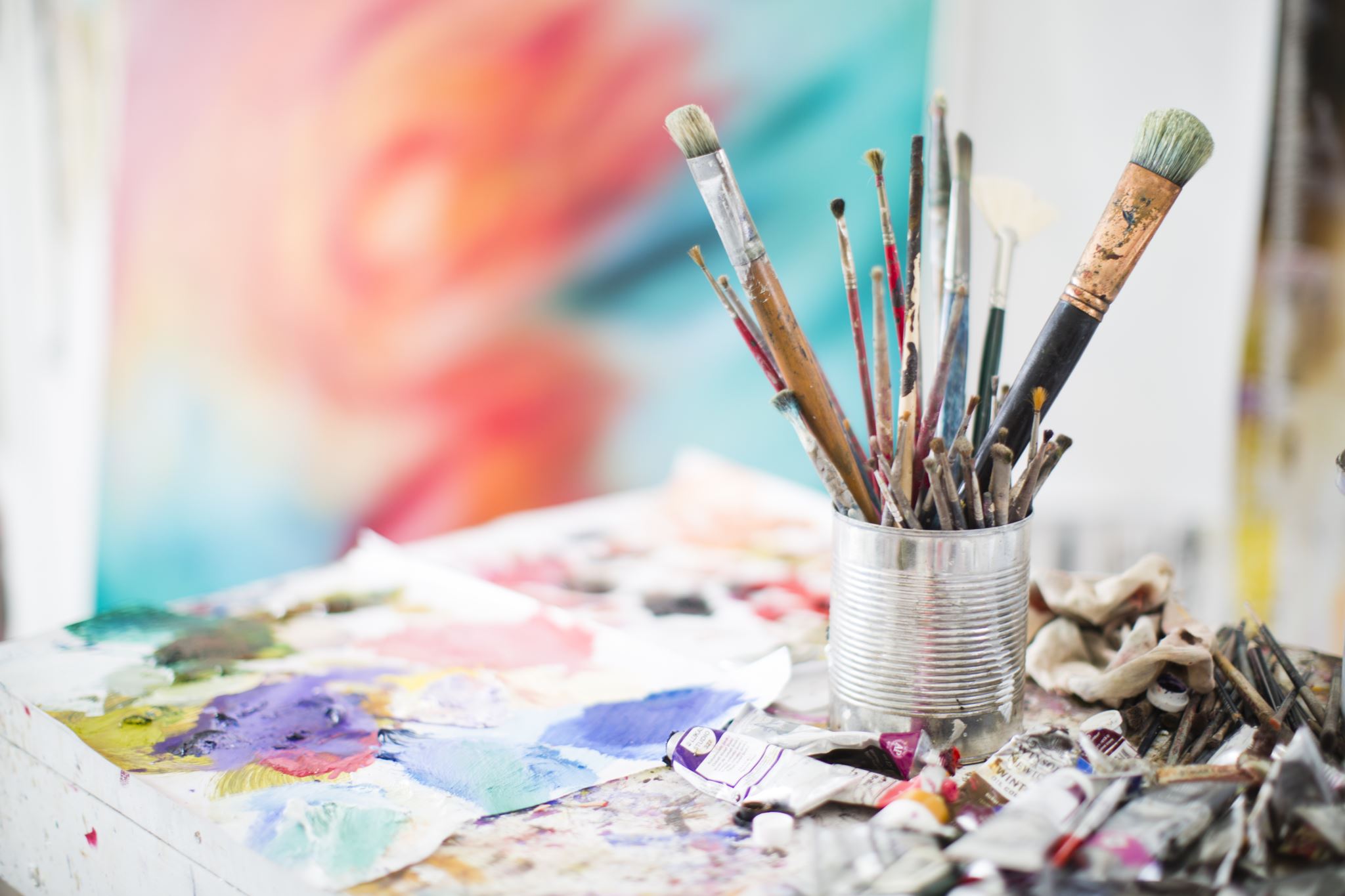 ASSESSMENT
The Creative Practice
Idea Development
Experimentation and Exploration
Completed Artworks
Reflection and Evaluation

  Analysis of Artists

SAT’s, SAC’s and the Exam
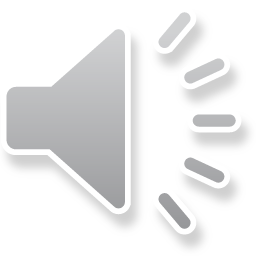 Ideas for
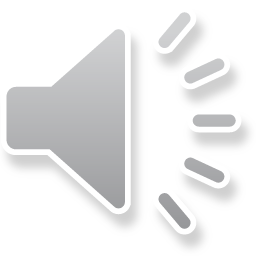 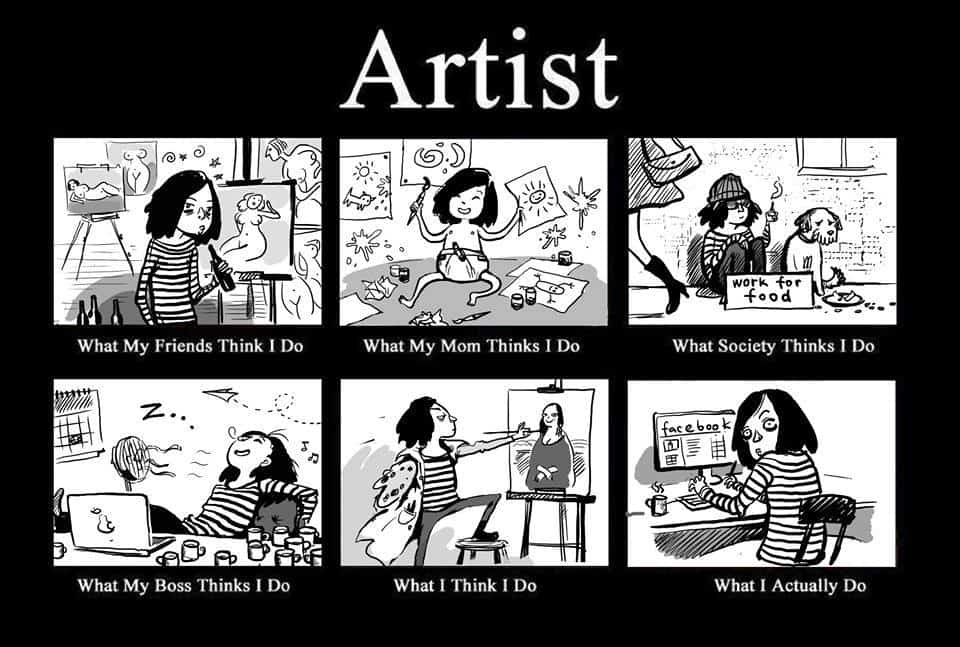 Why do ART?......
CREATIVITY is a 21’st Century skill
You RESPOND to the world 
around you
You can be YOURSELF
It’s CHALLENGING
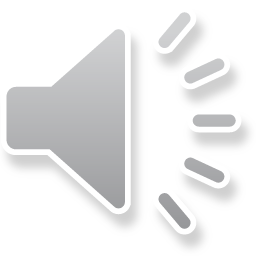 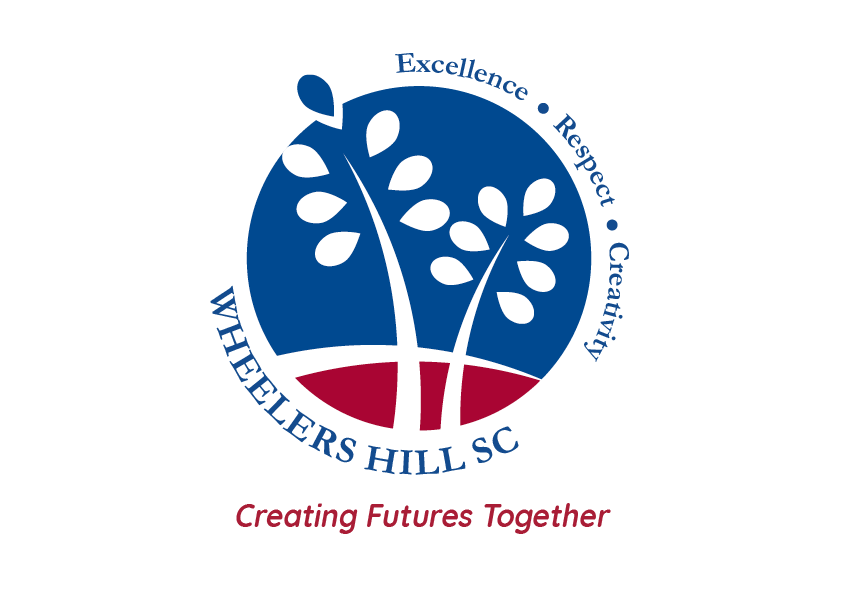 It’s REWARDING
It’s FUN